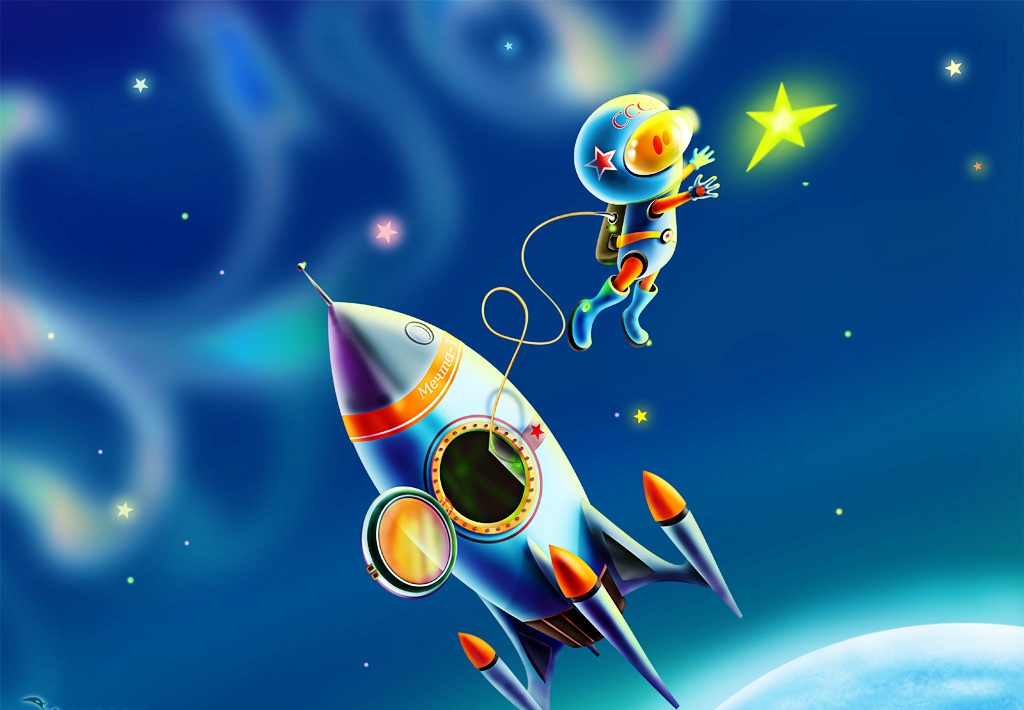 ОСП МБДОУ детского сада №7 «Жемчужинка» – детский сад «Росинка»
Космос – это волшебная вселенная!                                                                       Подготовил воспитатель:                                    Коломыцева И.В.
12 апреля   Всемирный день авиации и космонавтики
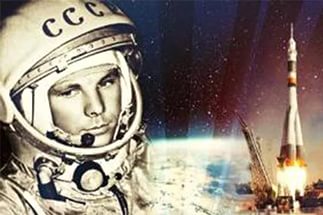 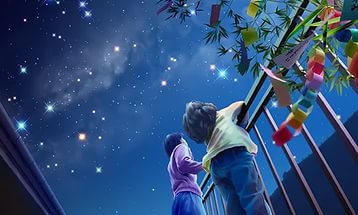 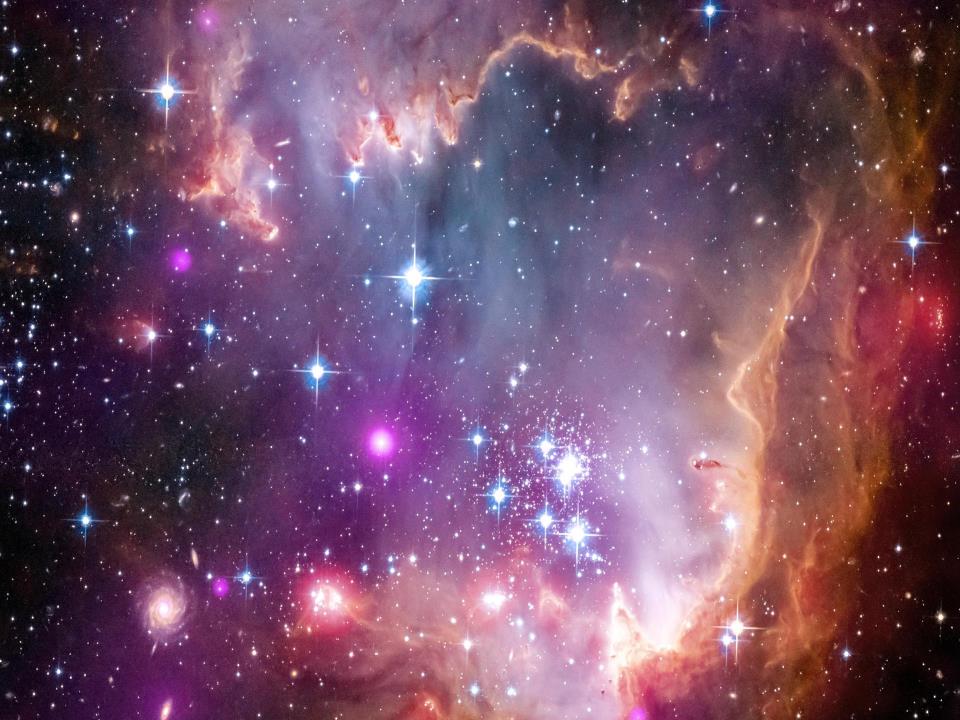 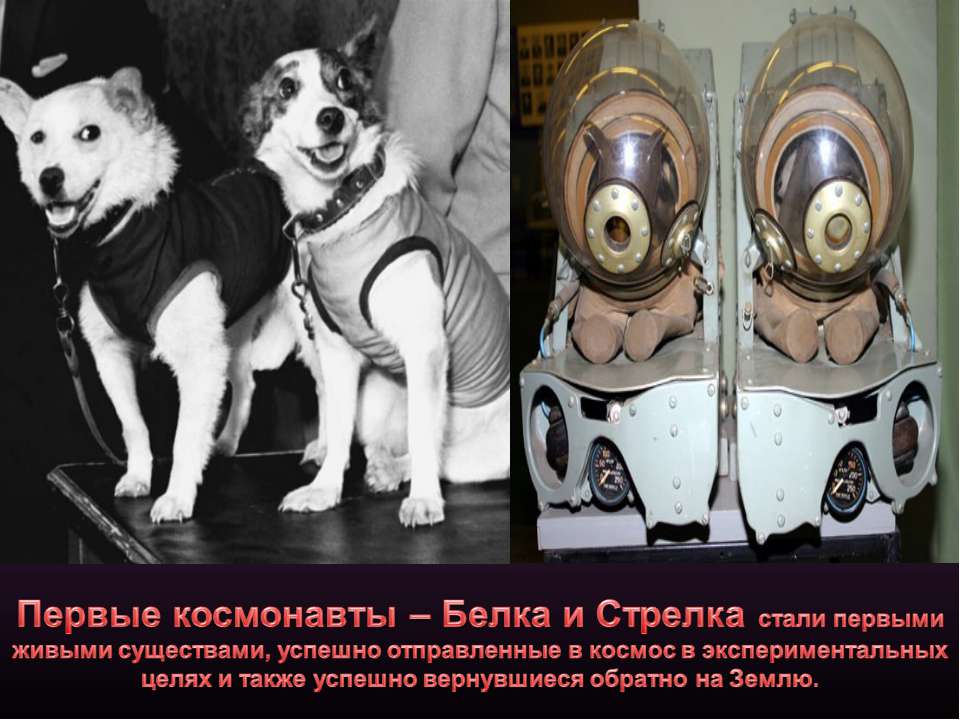 Белка и Стрелка
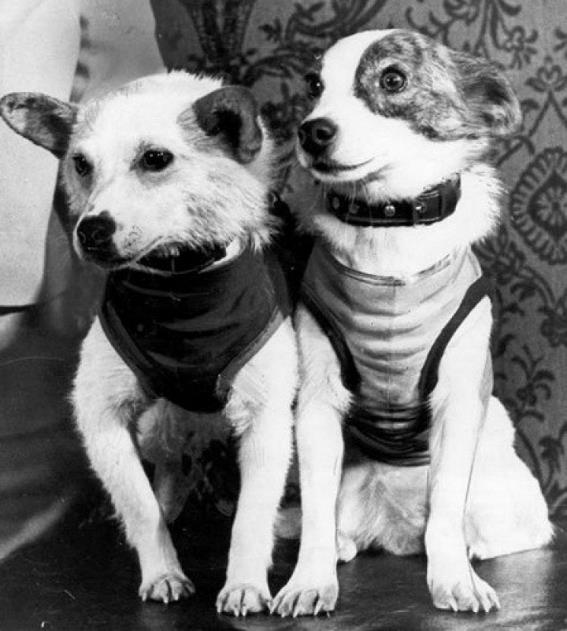 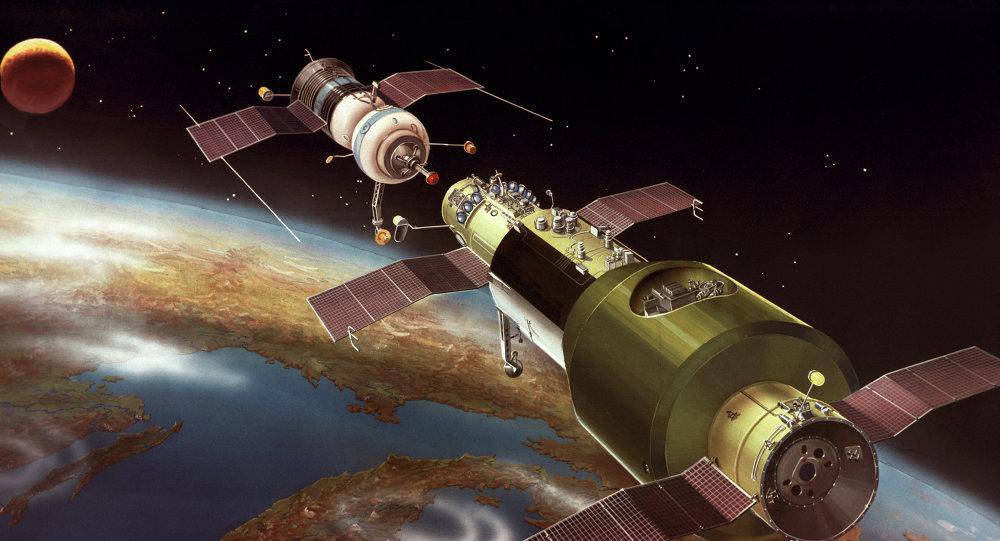 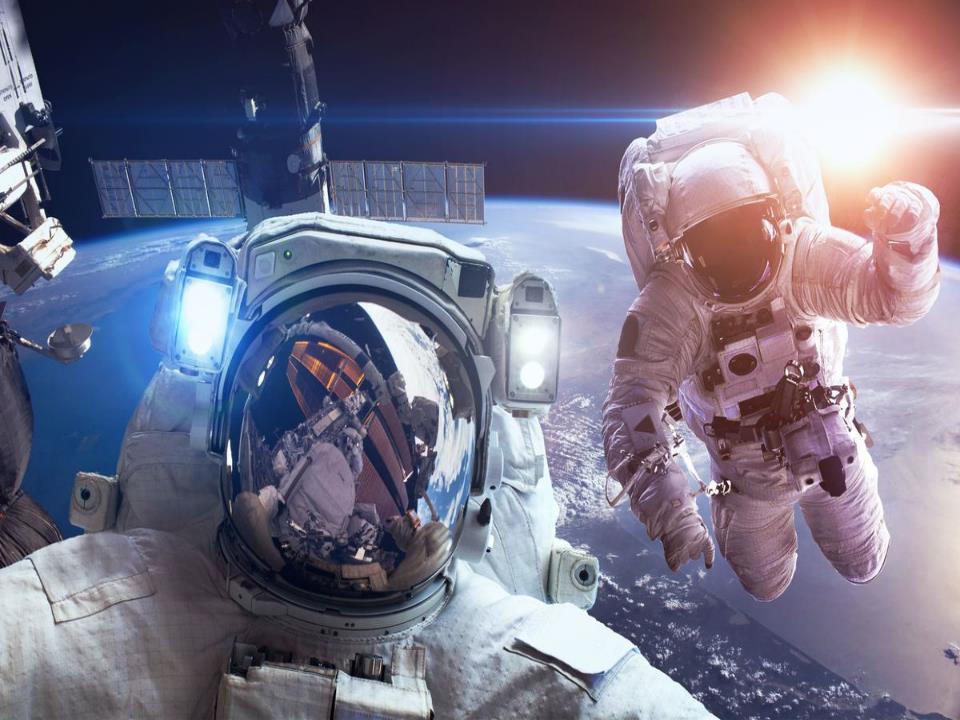 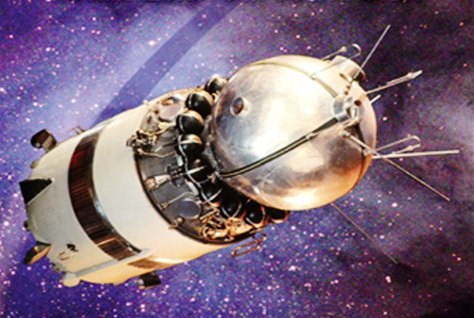 Юрий Гагарин
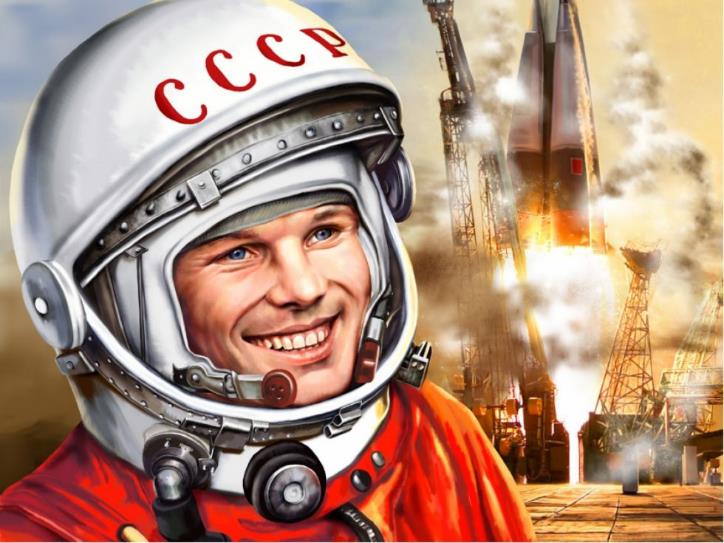 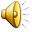 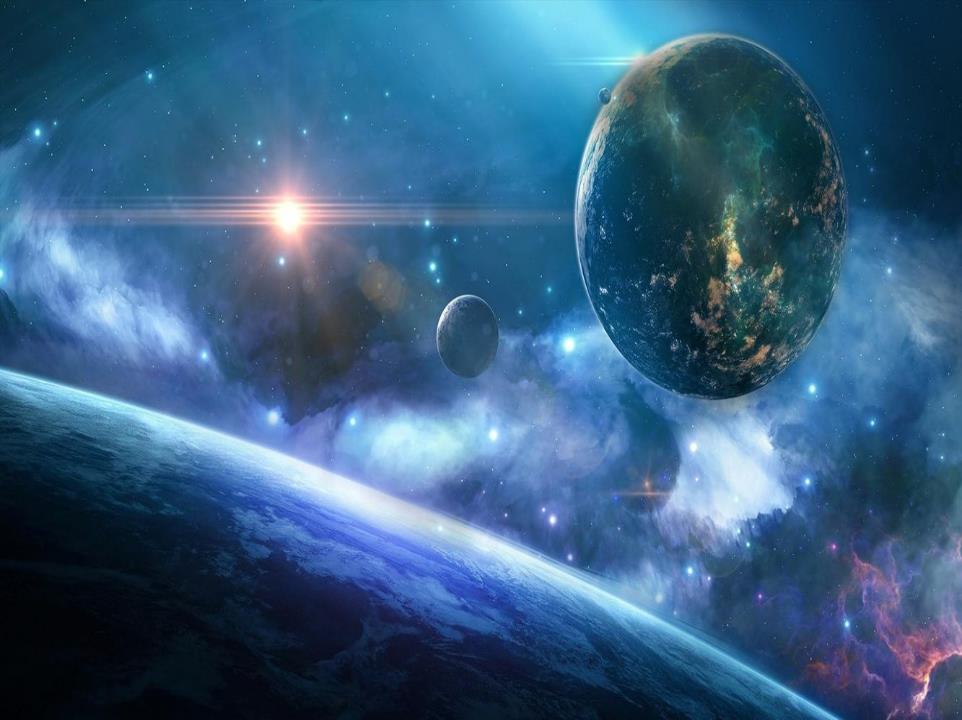 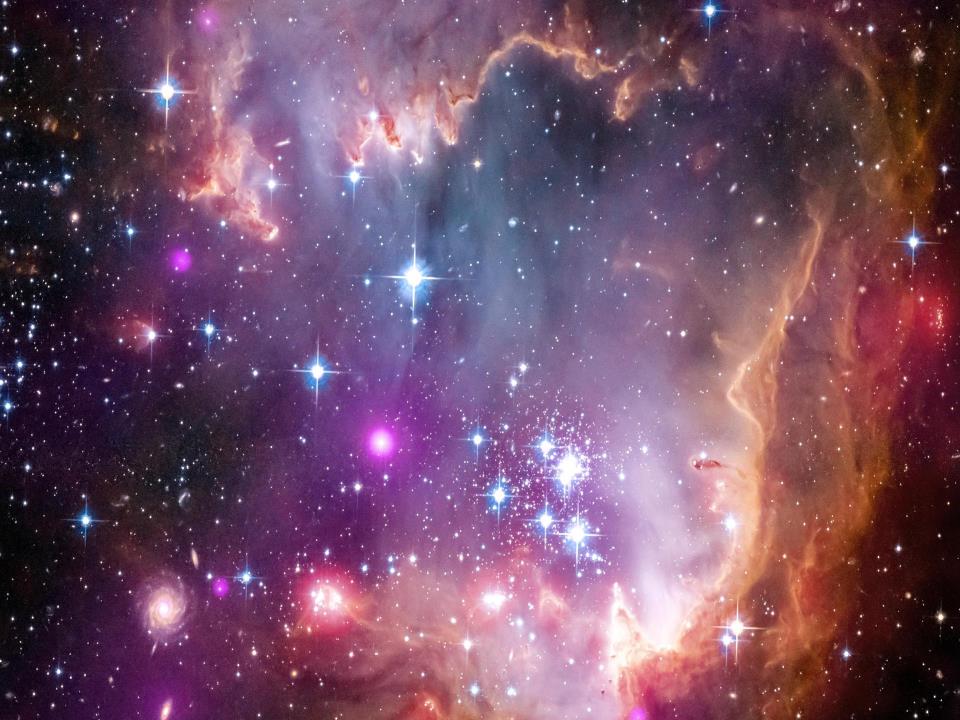 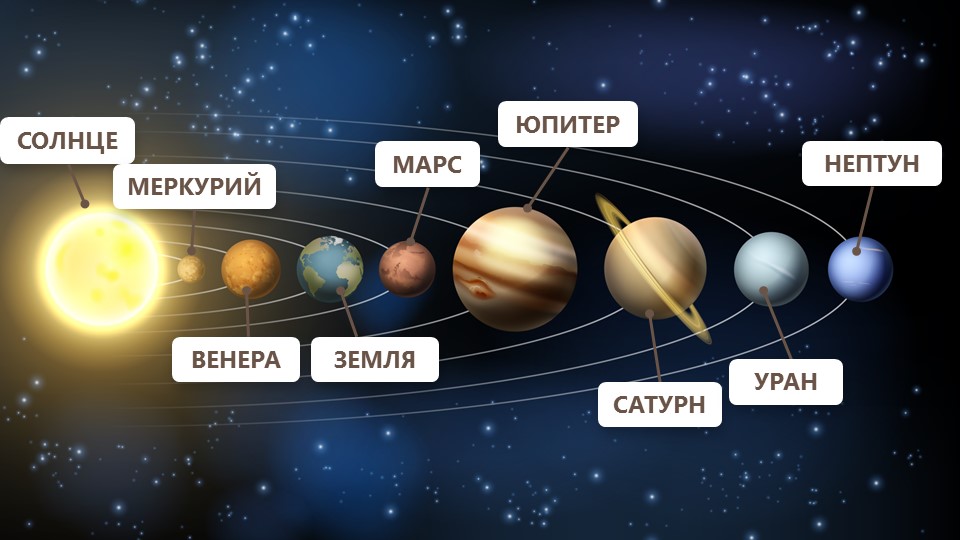 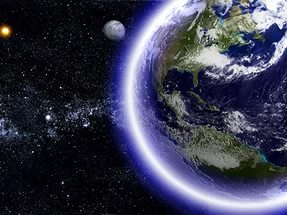 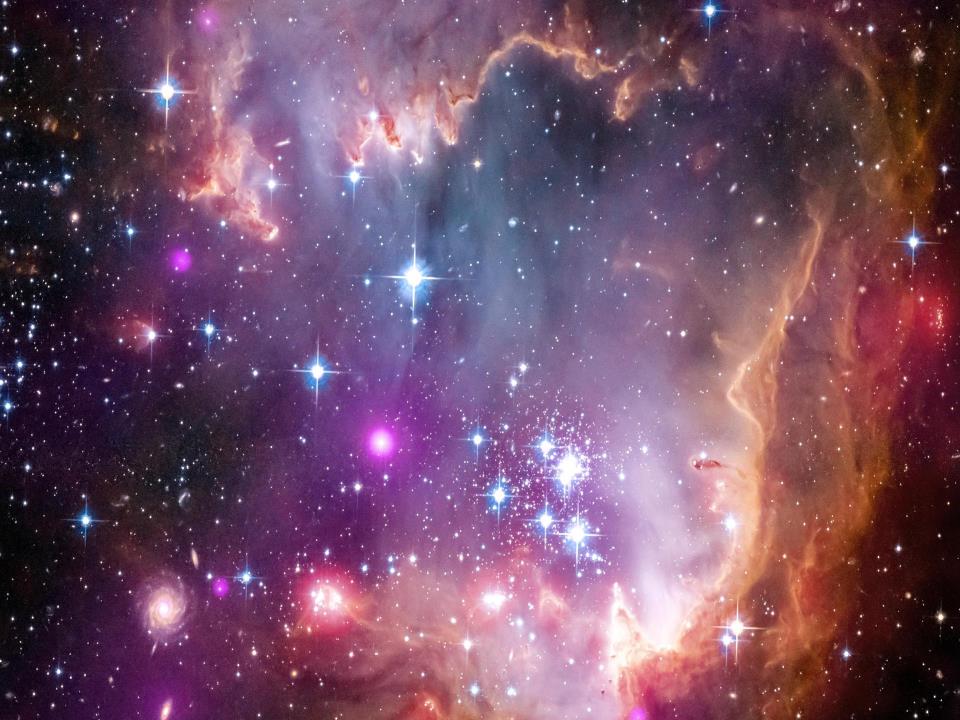 Сергей Павлович Королев
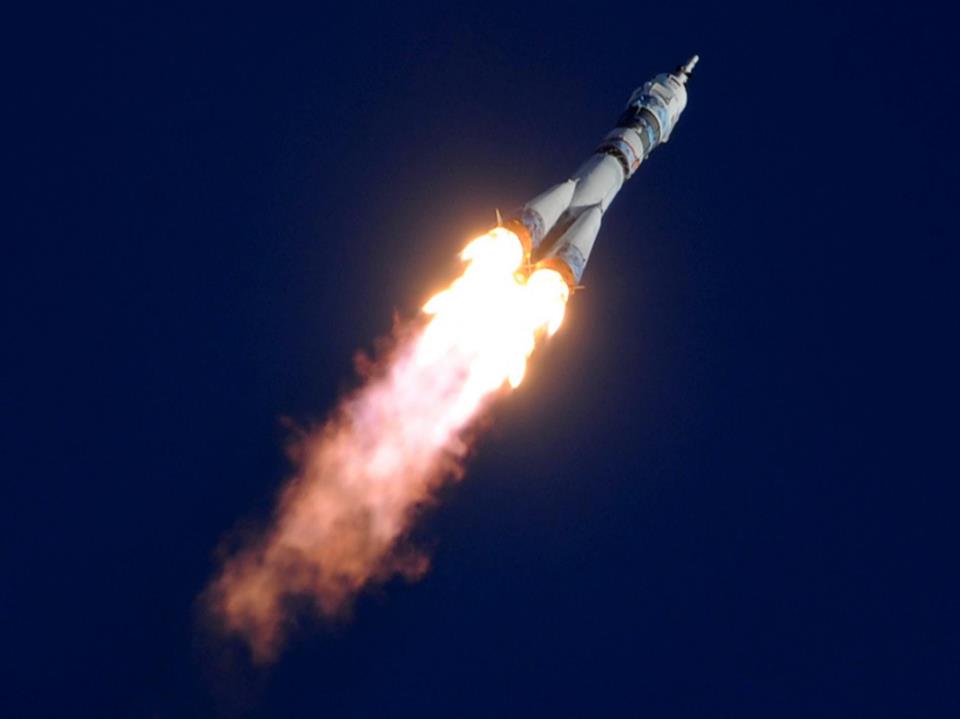 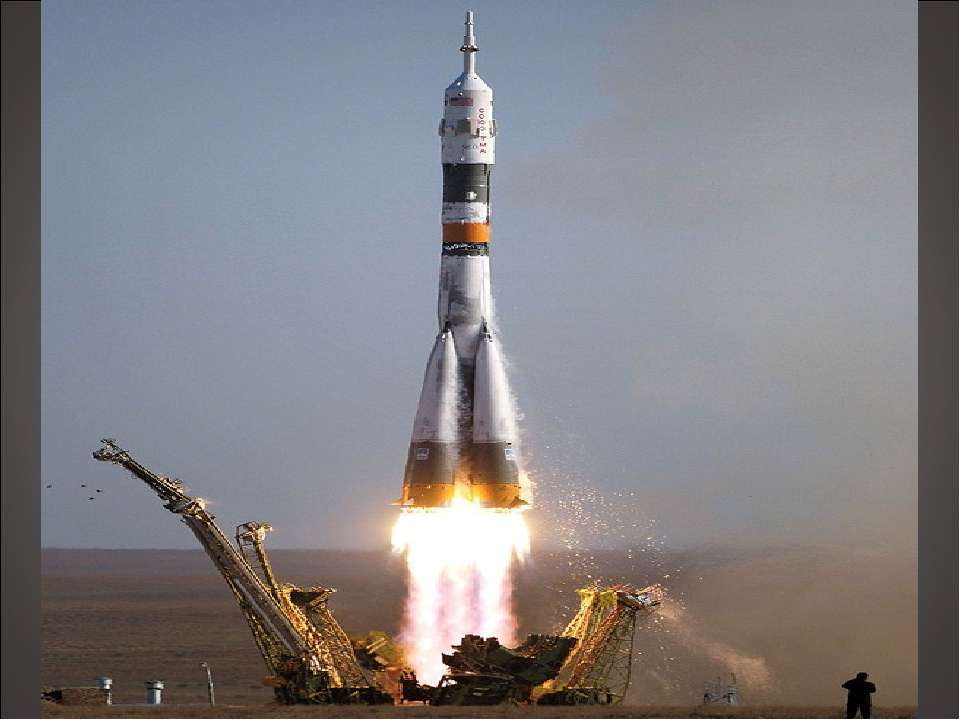 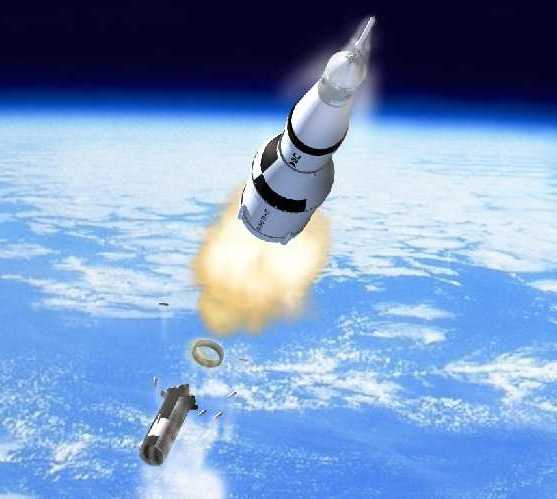 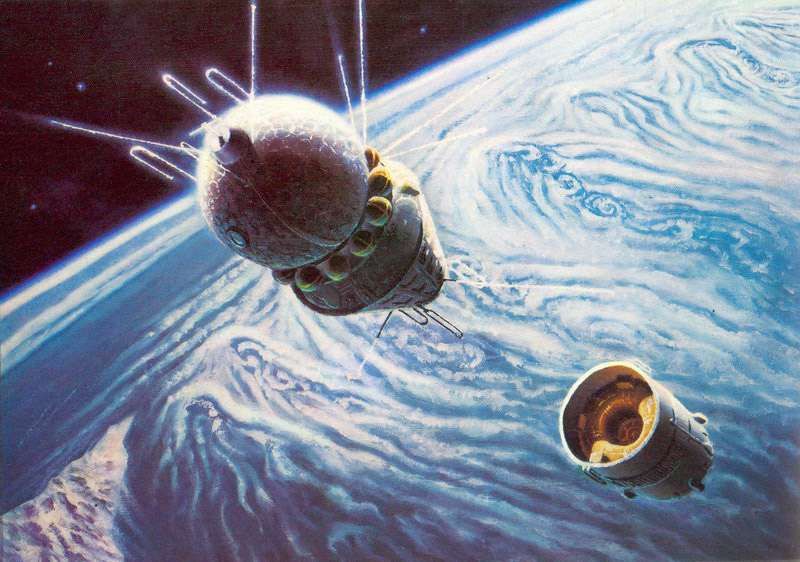 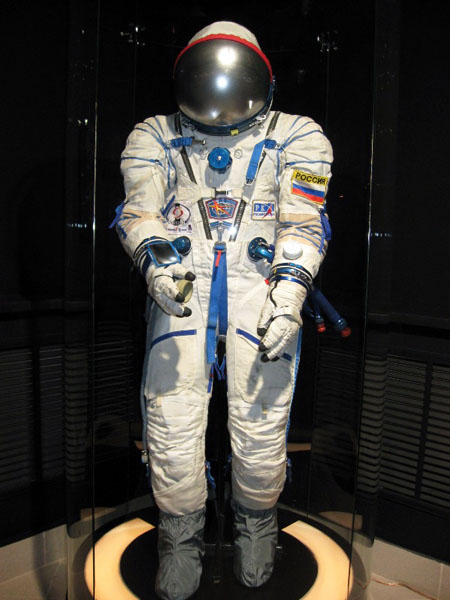 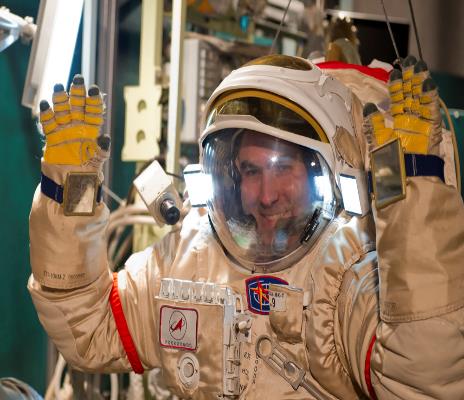 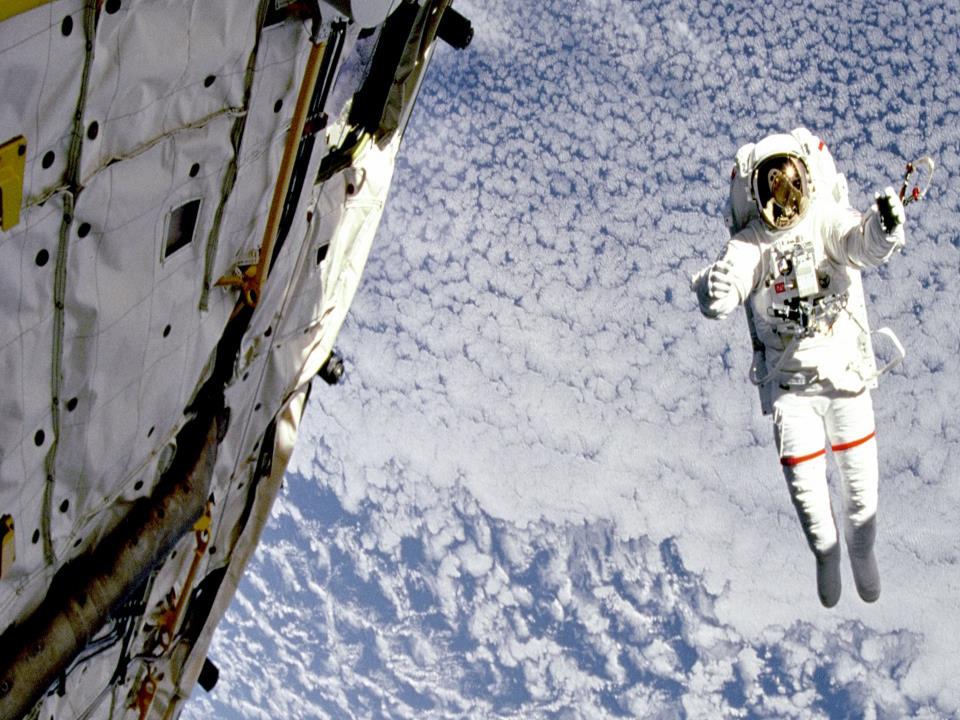 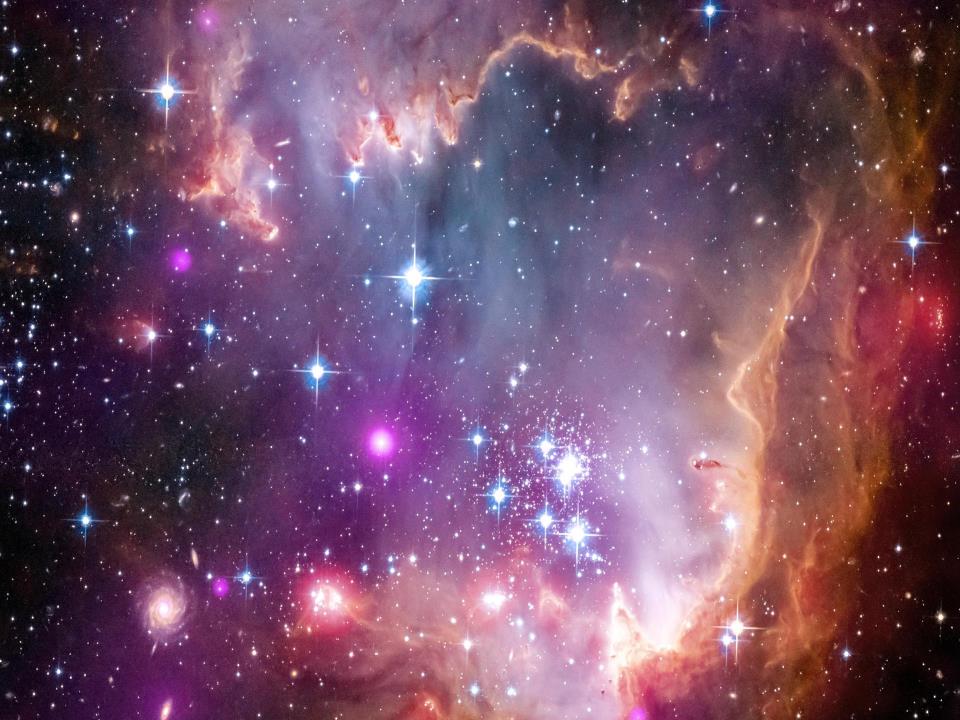 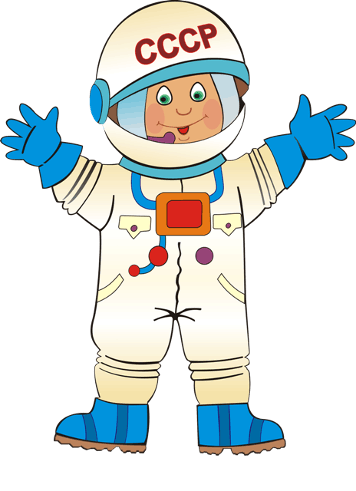 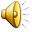 Ведрова Л.П.
24
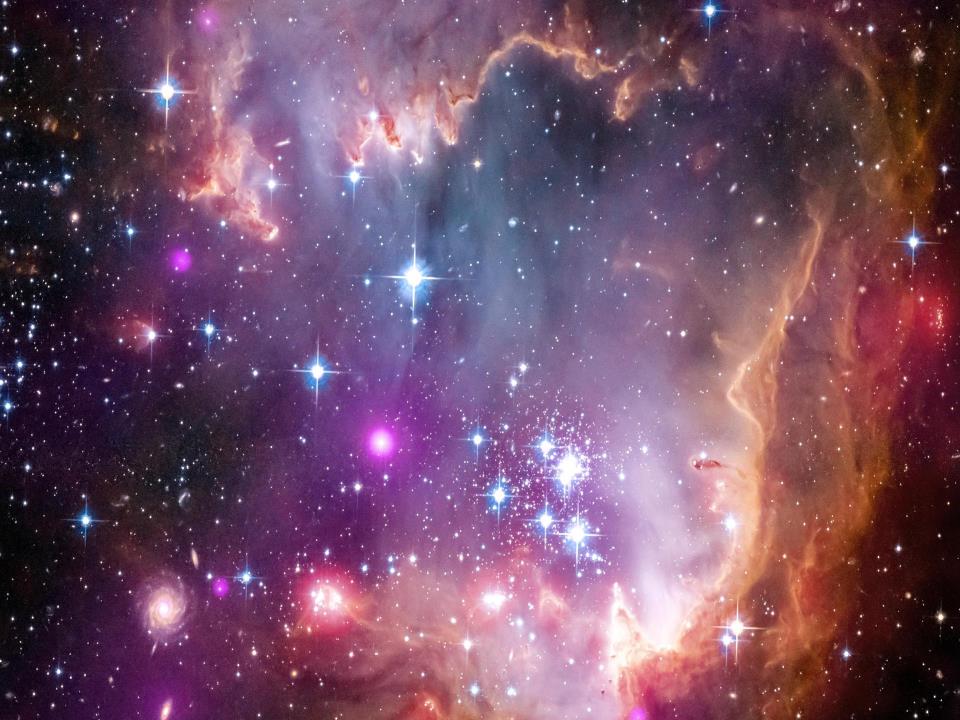 25
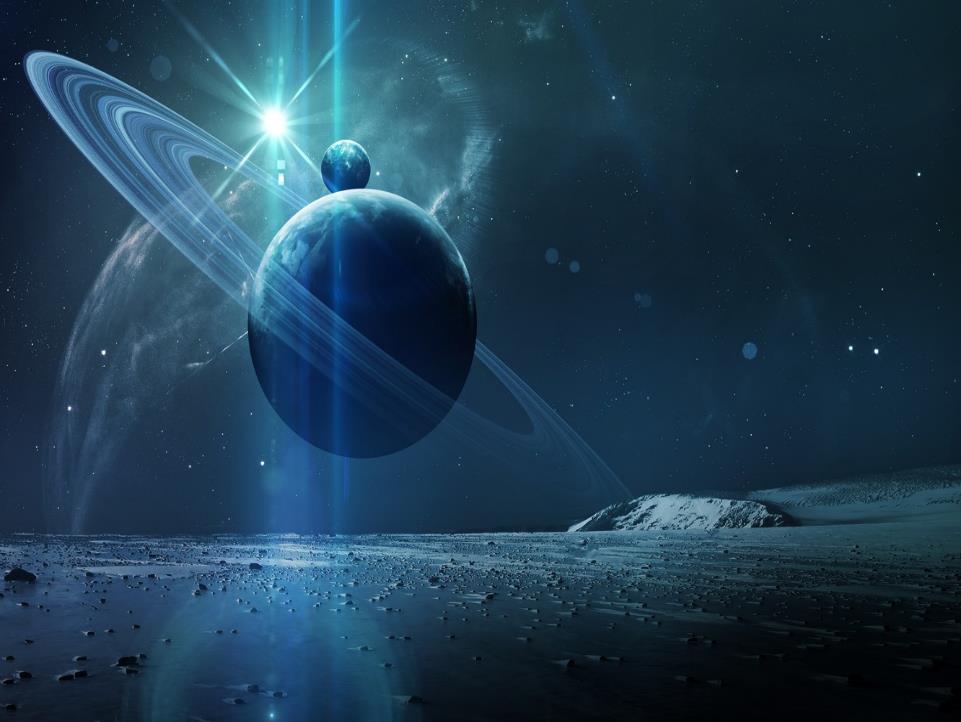 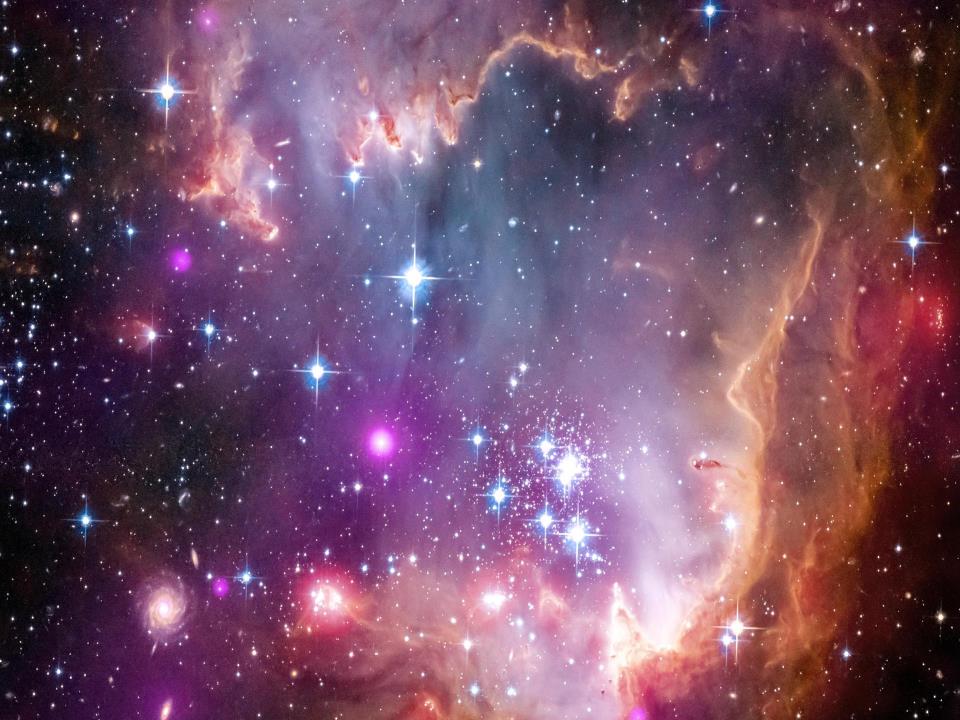 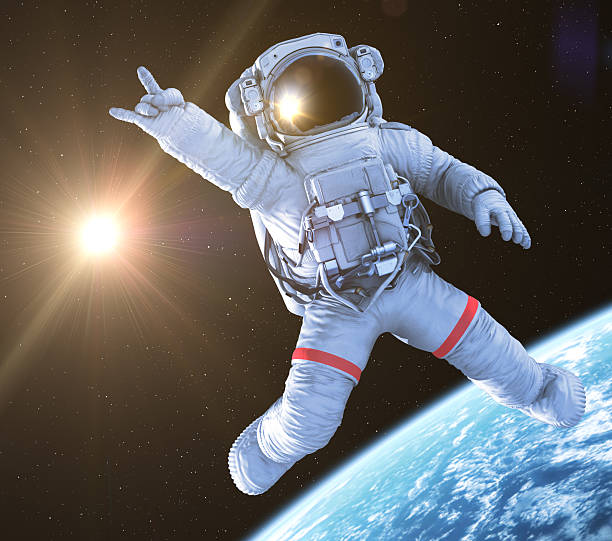 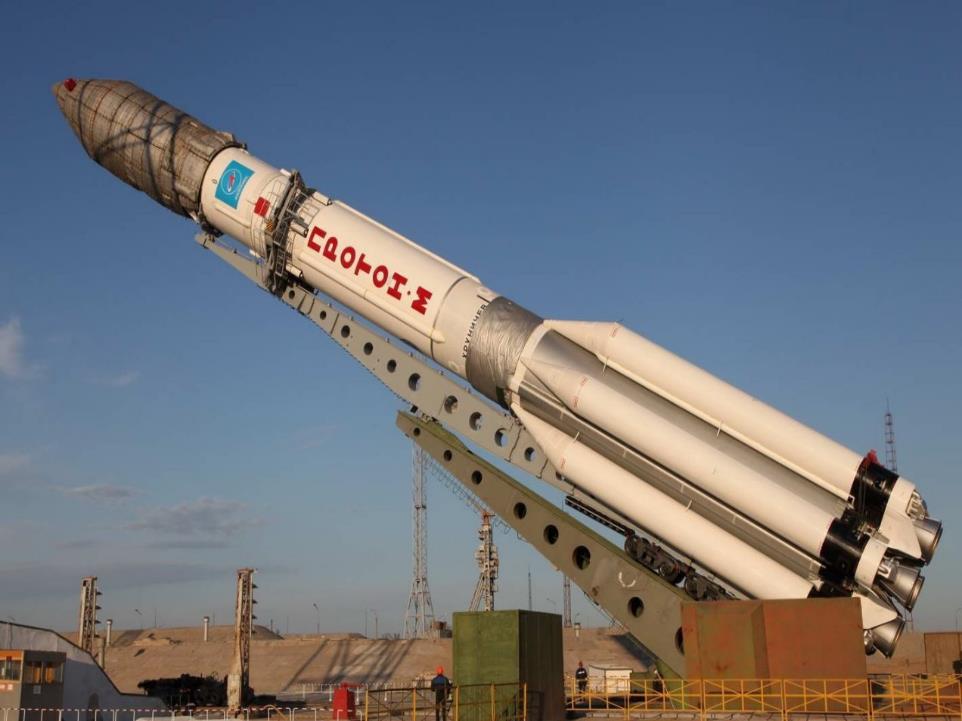 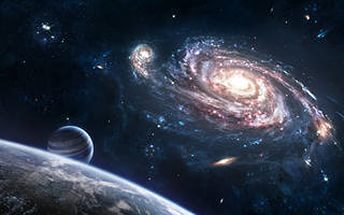 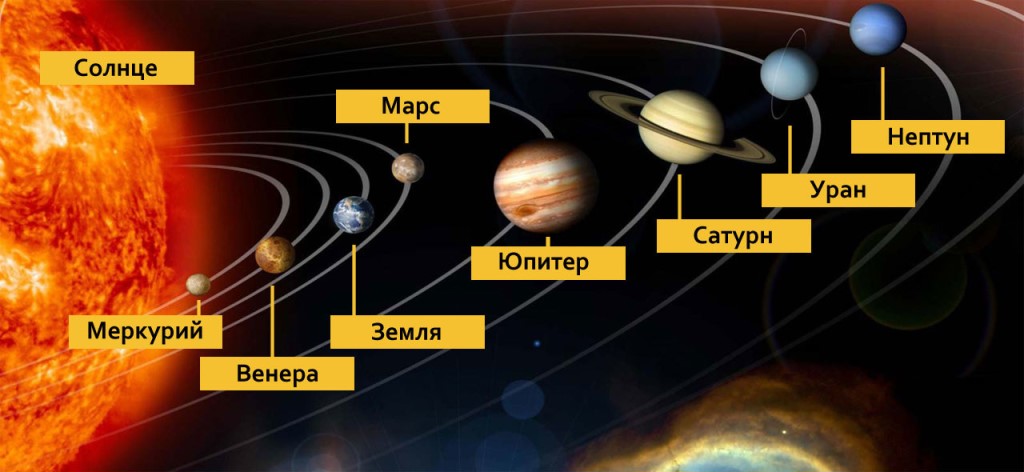 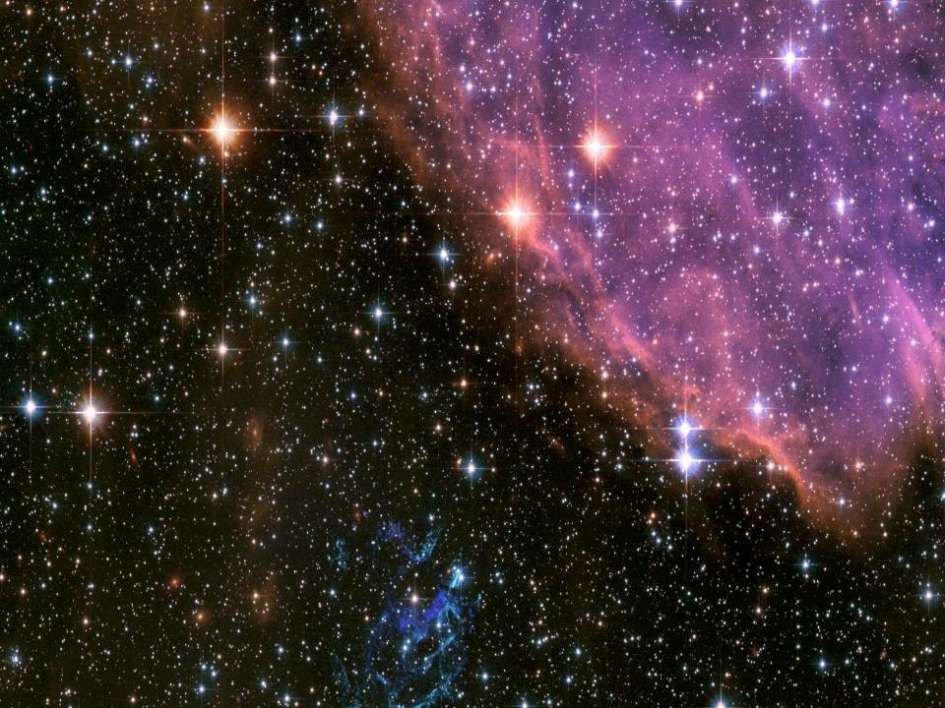 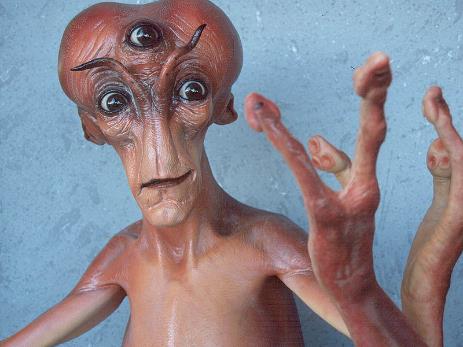 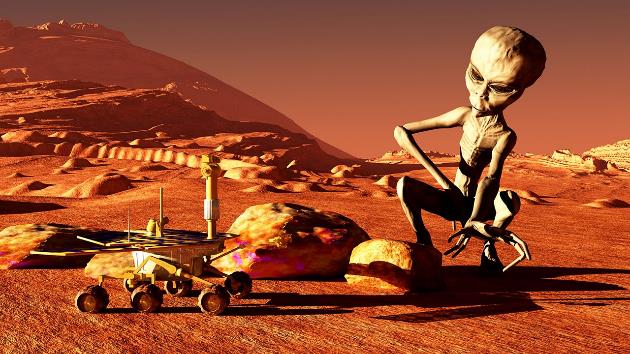 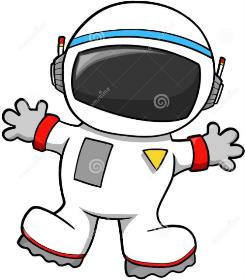 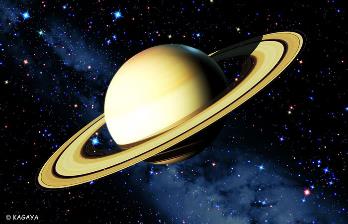 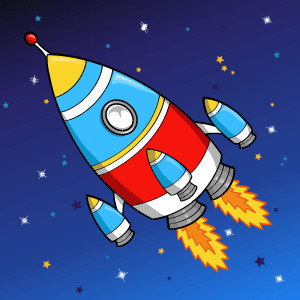 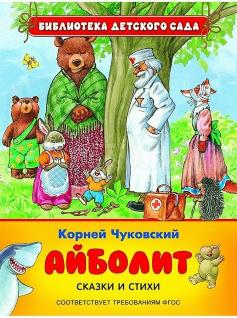 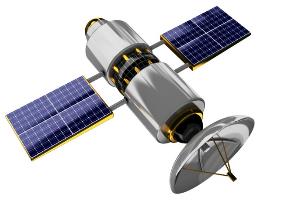 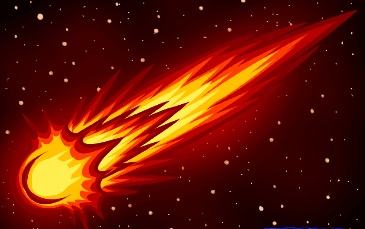 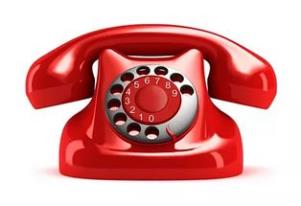 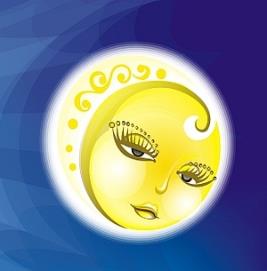 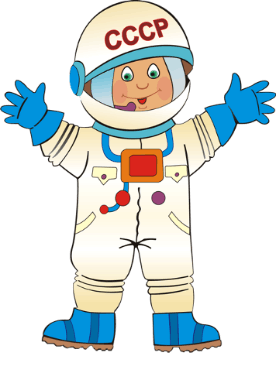 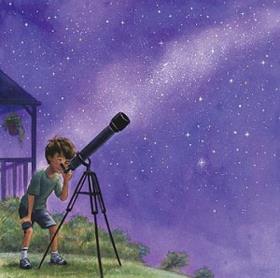 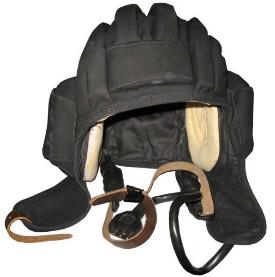 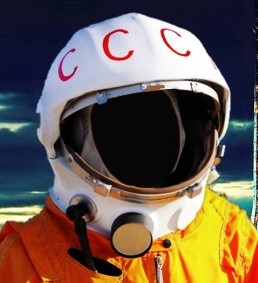 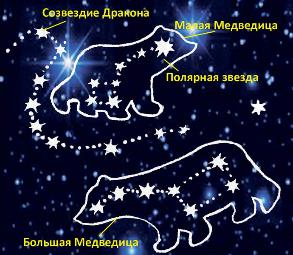 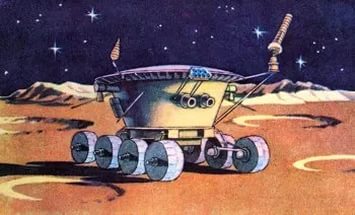 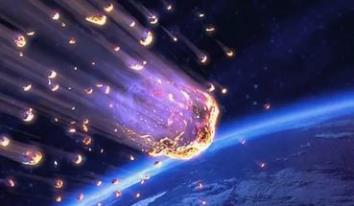 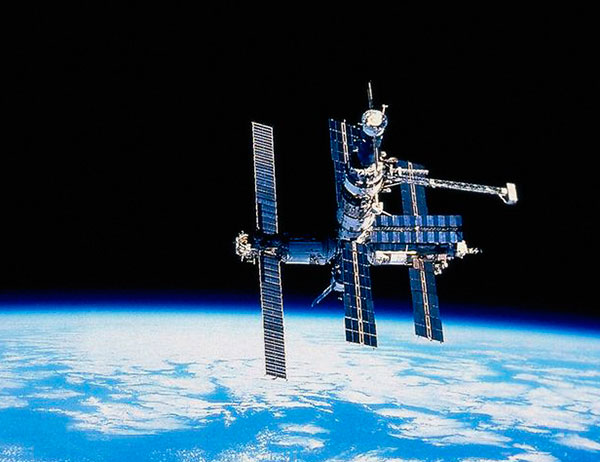 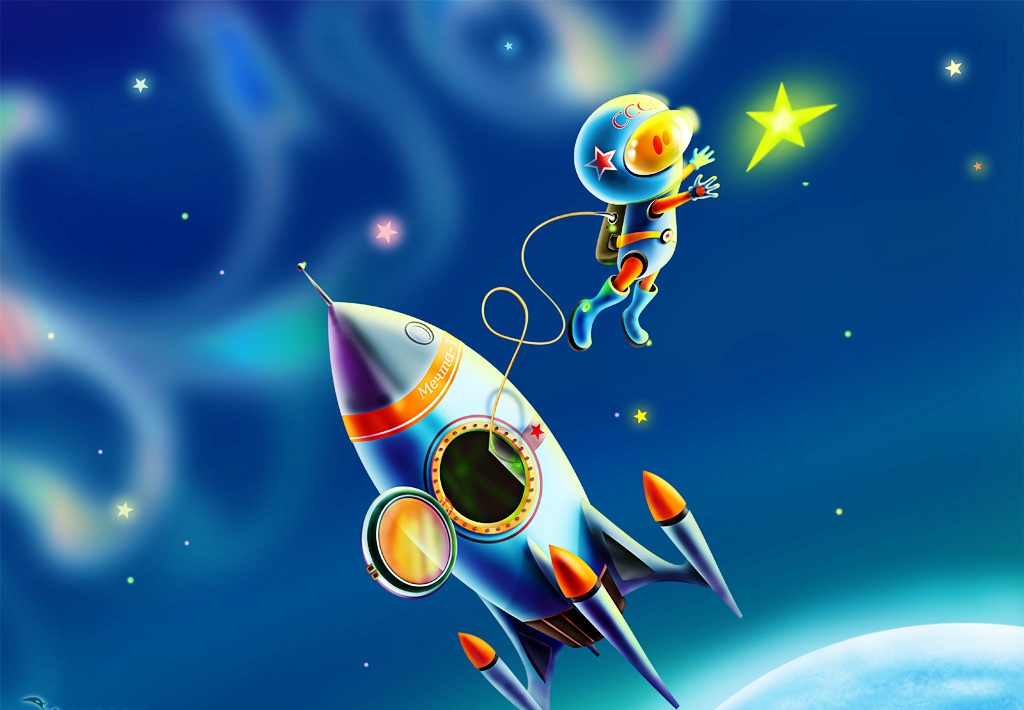 Спасибо за внимание!
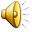